～　出　典　～
日本銀行
資金循環
公表データ
四半期計数（速報）
四半期毎の速報は、年4回、翌四半期の公表日に掲載されます。
http://www.boj.or.jp/statistics/sj/index.htm/
日本銀行
時系列統計データ検索サイト
www.stat-search.boj.or.jp/ssi/cgi-bin/famecgi2?cgi=$nme_a000&lstSelection=FF
日銀の資金統計から、マクロ的な個人（家計）の貸借対照表を作成することで、個人の財務状況や純金融資産残高を把握します。
家計部門・貸借対照表
2024年12月18日・日銀発表
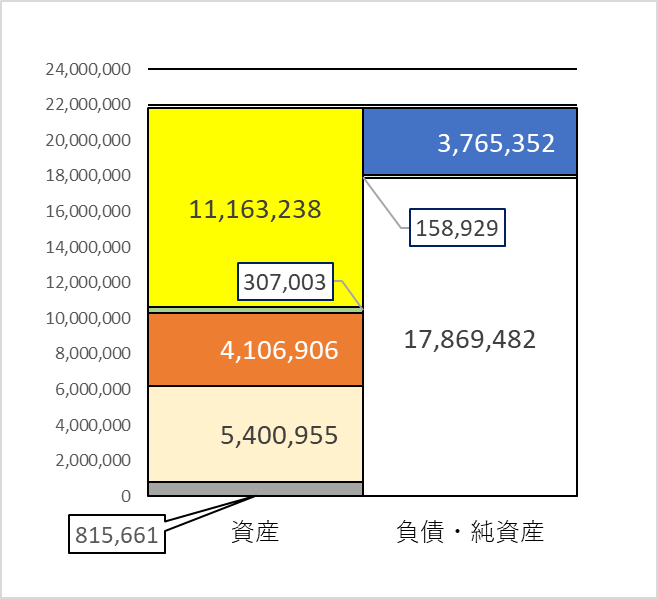 （単位：億円）
2024年9月　速報
借入
現金・預金
その他の負債
債務証券
金融純資産
証券
保険・年金等
その他
21,793,763
21,793,763
2
国内の資金の流れ
2024年12月18日 日本銀行調査統計局発表データより作成
2024年9月末
（単位： 兆円）
＜民間企業＞
＜政府＞
＜家計＞
借入　　　　　　
148
25
借入　　　　　　377
現金預金　　　
350
借入　　　　　　519
現金預金　1,116
証券　　　　　　
328
証　券　　1,229
その他　１6
証券　　　　　　514
その他
515
証　券　1,420
1,787兆円
その他　　
659
570
兆円
証券　　　
441
701兆円
保険年金　540
その他　62
1,439兆円
その他　　
285
その他　82
2,224兆円
2, 179兆円
金融機関
日本銀行時系列統計データより作成
3
家計部門・総金融資産残高の推移（1998-2024）3月末
（単位：億円）
21,991,437
13,277,740
保険・年金など
株式等
現金・預金
日本銀行時系列統計データ(20240627）より作成
4
家計の金融資産構成①（1979-2024）3月末
2024年6月27日・日銀発表
日本銀行時系列統計データより作成
5
家計部門・純金融資産残高の推移（1979-2024・3月末）
2024年6月27日・日銀発表
（単位：億円）
純金融資産比率
2024
1979
2006
日本銀行時系列統計データより作成
6